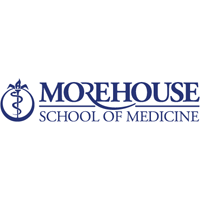 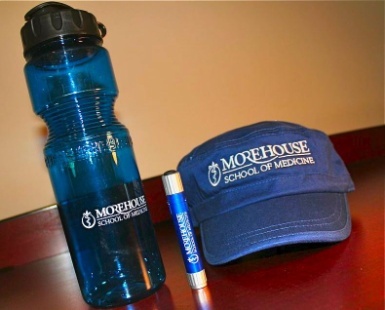 Great gifts for Family & Friends!
Class of 2015 Fundraiser
$8
$5
$15
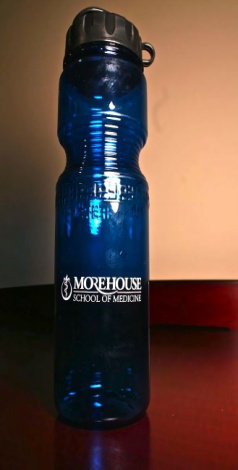 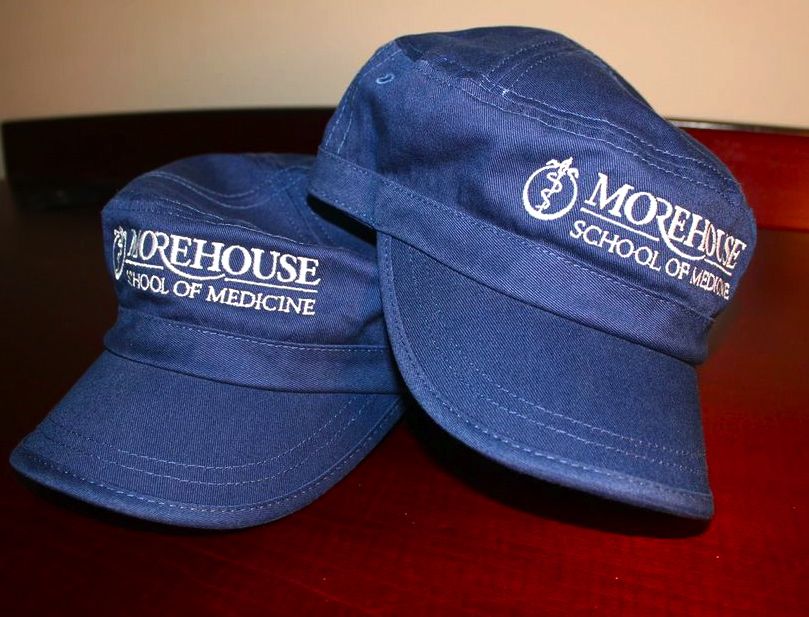 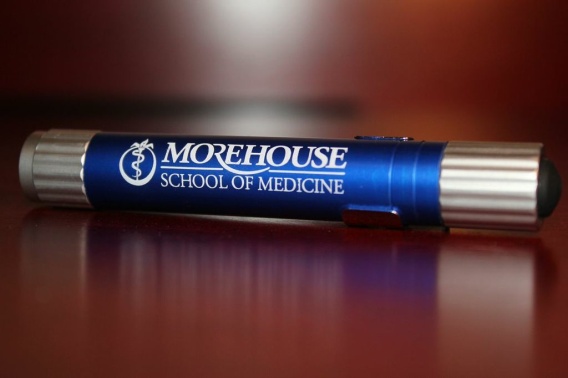 Don’t get caught in clinic without a pen light!
Water Bottles are great for staying hydrated!
No more bad hair days!
All proceeds are donated to the Class Gift.  Email lgobin@msm.edu with orders